Надежда Александровна Тэффи и её книги для детей
Презентацию выполнила ученица 3класса
МБОУ «Погорельская СОШ»
Прохорова Виктория по руководством учителя начальных классов Черкуновой Е. Б.
Тэффи для детей
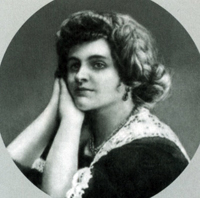 Ее произведения печатались в        сборниках классиков для детей.
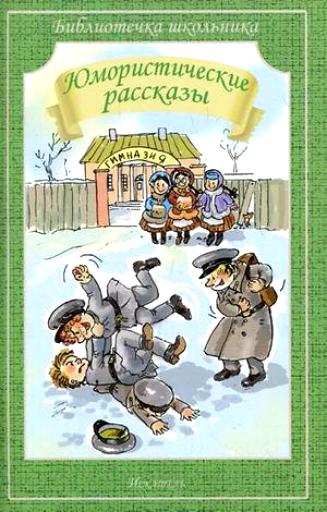 Надежда Александровна любила писать   юмористические рассказы. Она умела о серьёзных вещах рассказывать с усмешкой  и юмором, помогала детям постигать секреты смешного .
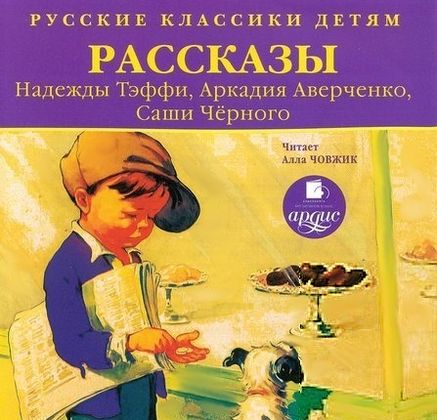 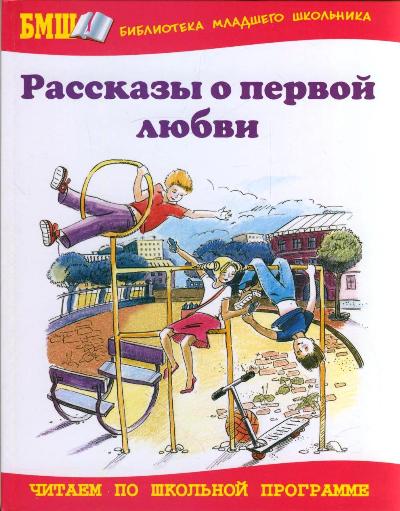 Имя Надежды Тэффи малоизвестно в детских 
кругах, но её произведения захватывают юного читателя.
.
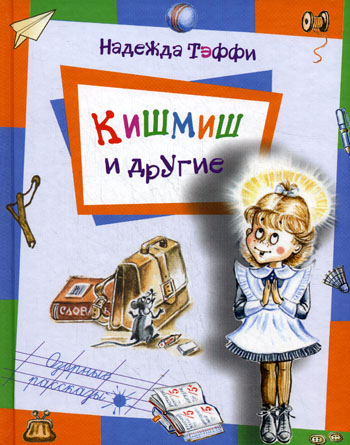 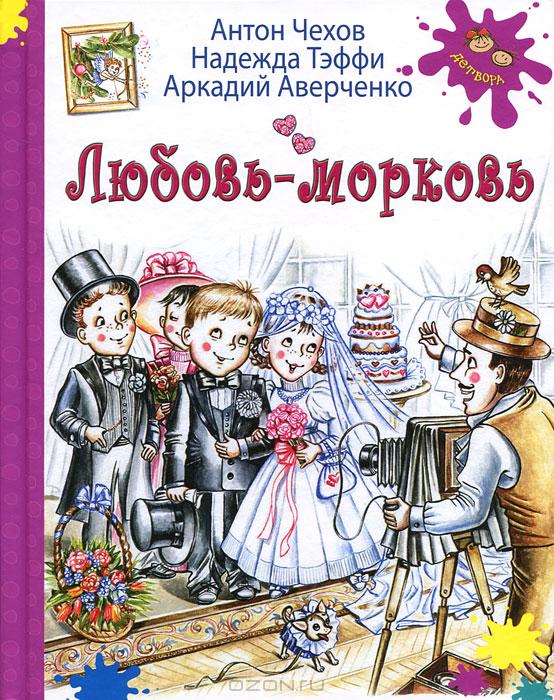 Так интересно, с юмором, названы произведения.
Вот  страницы её произведений…
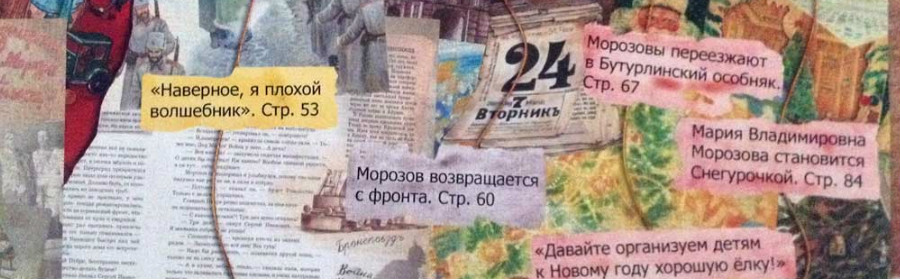 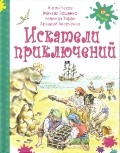 Заинтересовались?

  Возьмите книги в библиотеке!  

Приятного вам чтения и хороших
 впечатлений!
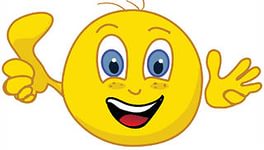 Спасибо за внимание!